6장 목소리 높여서
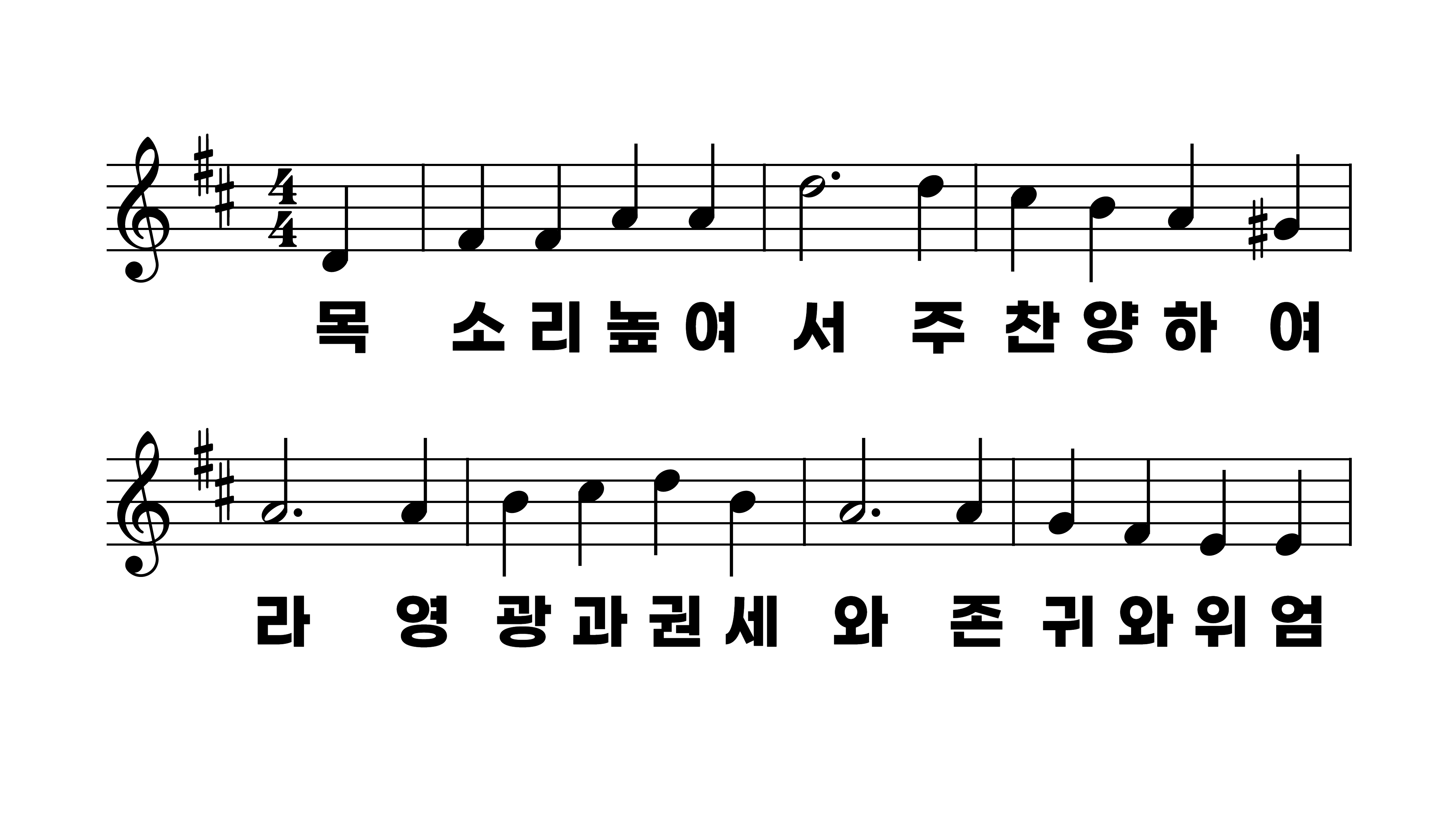 6장 목소리 높여서
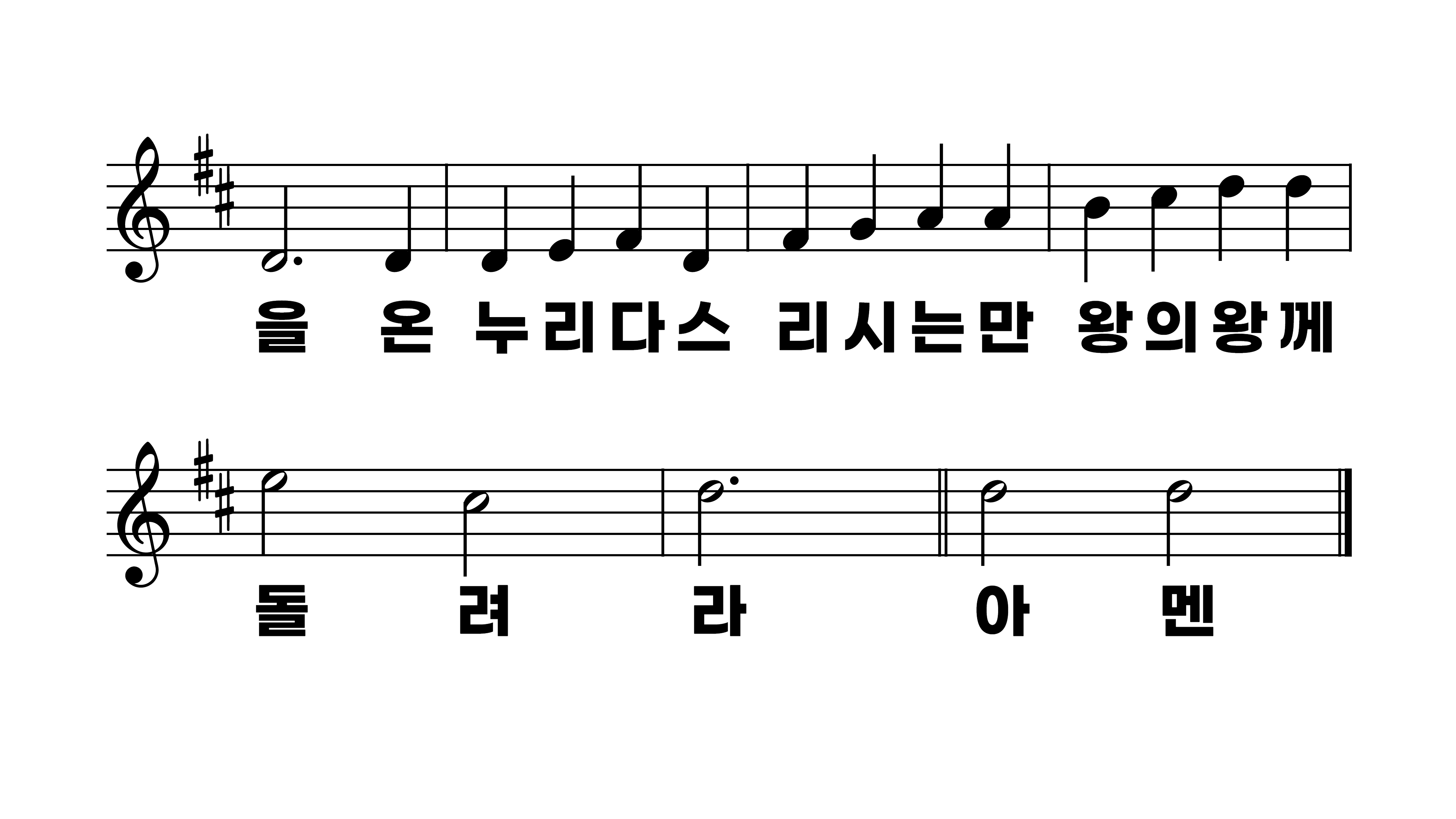 6장 목소리 높여서